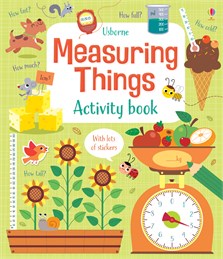 Maths Week Scotland 10th September
Look out for some exciting learning opportunities for the children throughout this week.
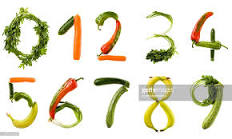 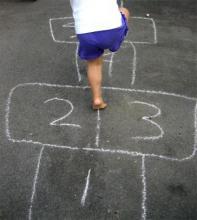